MASH MONTHLY MEETING MARCH 2023
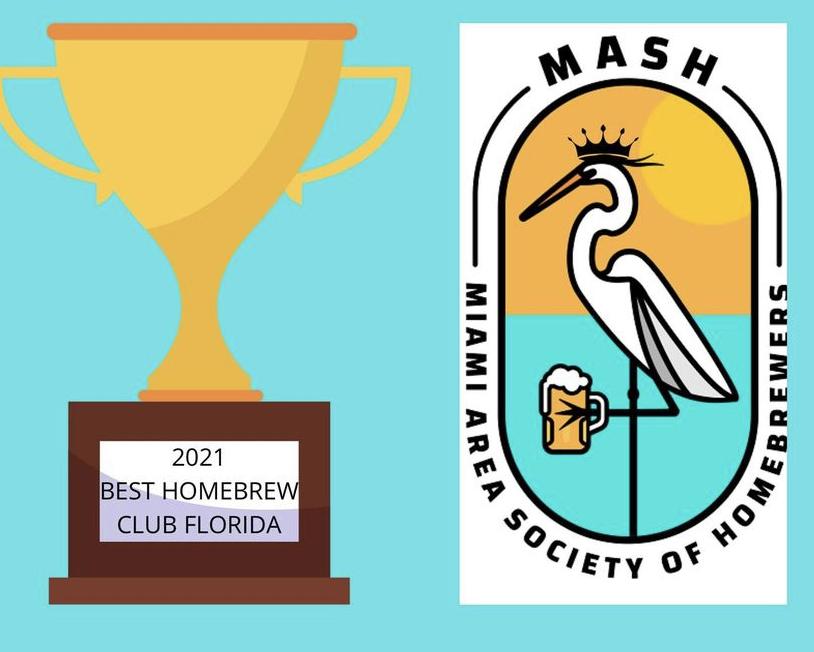 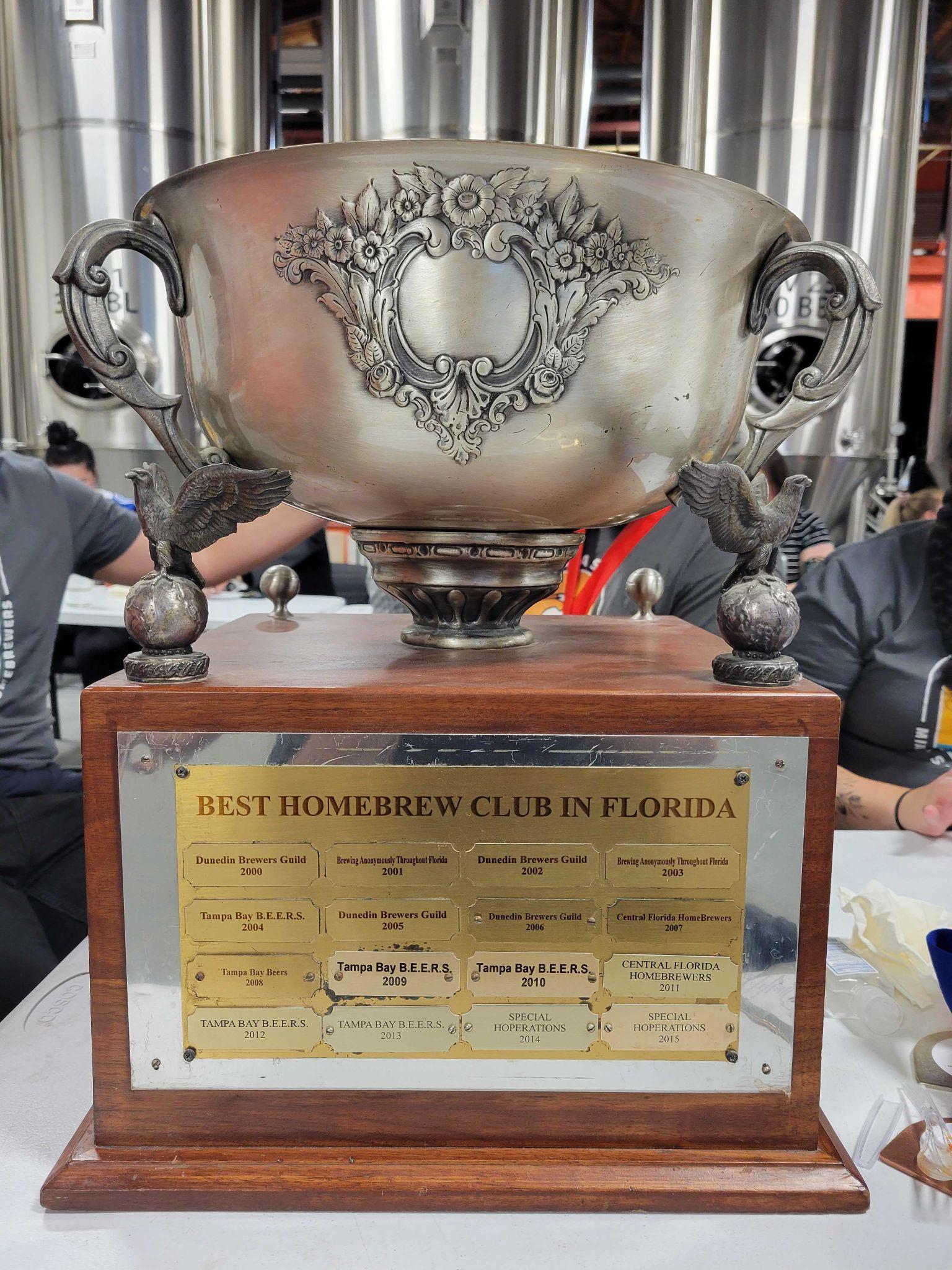 PRESIDENT’S GREETING
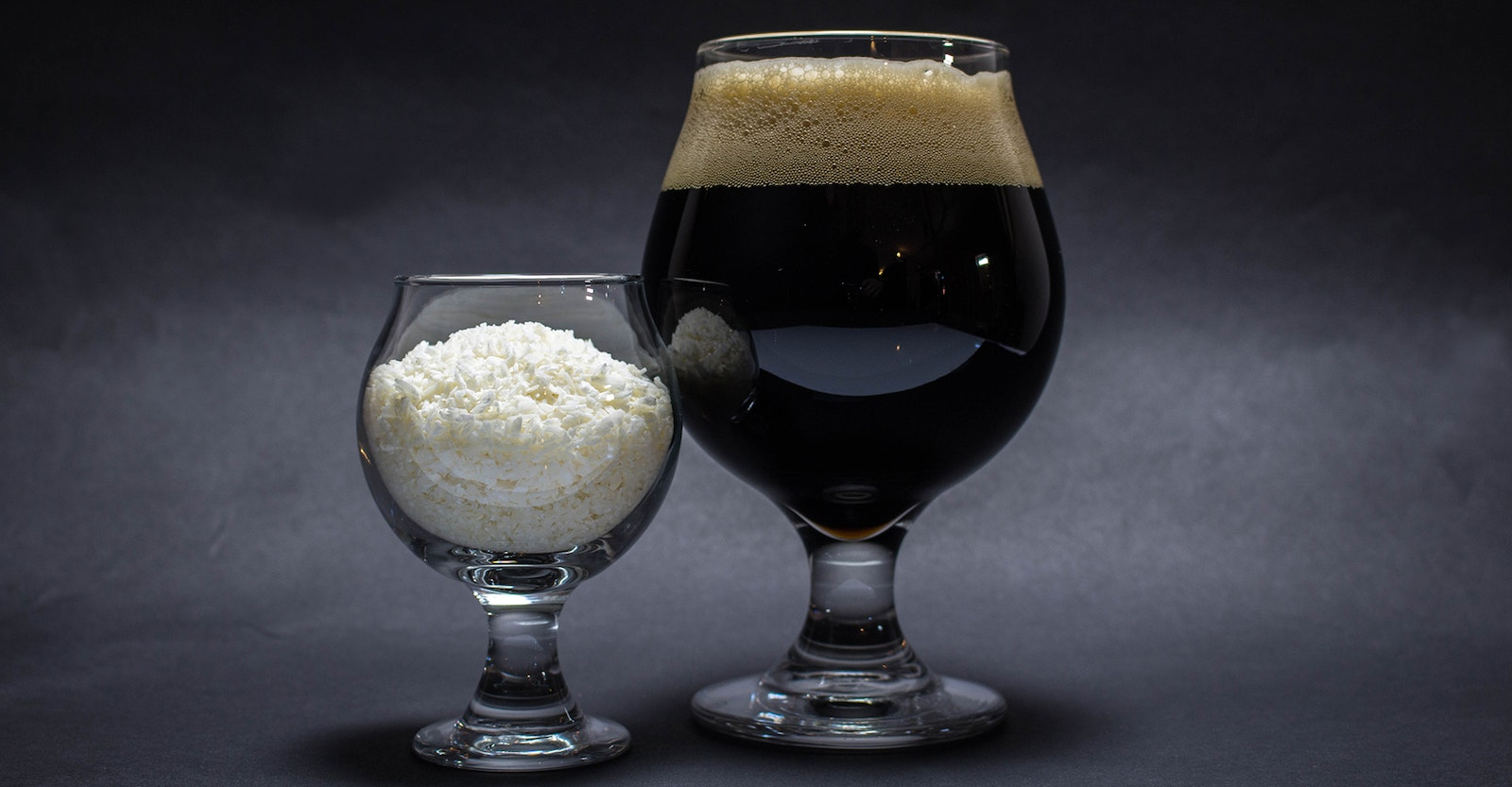 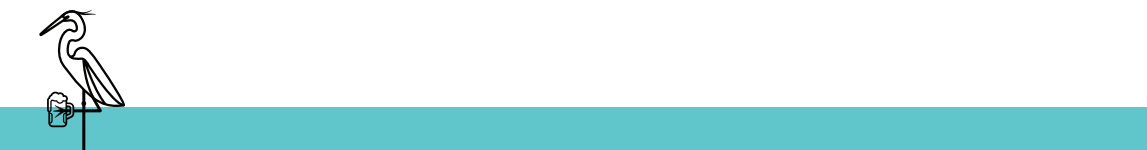 TREASURER REPORT
Current Funds: $4,901.98

Coco Cup entry fee revenue: $3,213.65

Coco Cup raffle: $125.40 (there’s more)

Member dues 2023 revenue: $381.79 (PLEASE PAY IF YOU HAVENT)!

Coco Cup expenses (final): $1,614.35
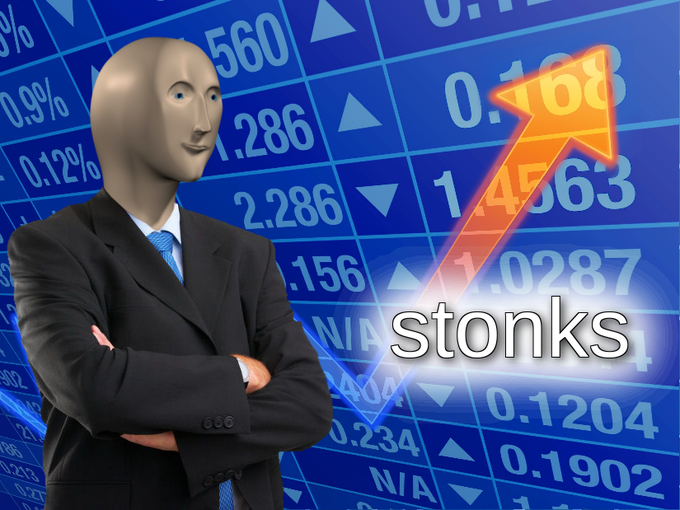 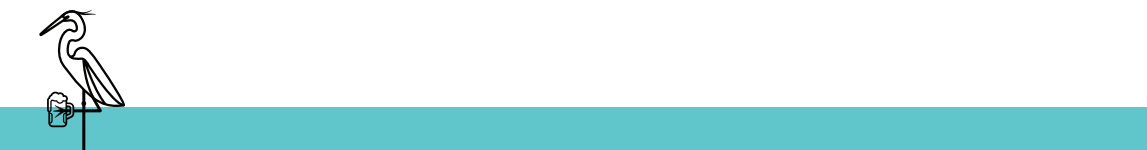 COMPETITIONS
Hurricane Blowoff
GIVE ENTRIES TO BOB!
Comp date: 4/29

Hogtown: FULL
Due date: 4/28
Comp date: 5/27

Hot & Humid
Registration opens 4/15
Due date: 5/26
Comp date: 6/24

First Coast
Registration opens 5/08
Due date: 6/29
Comp date: 7/29
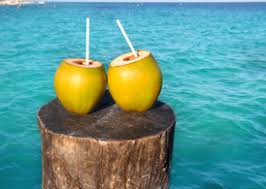 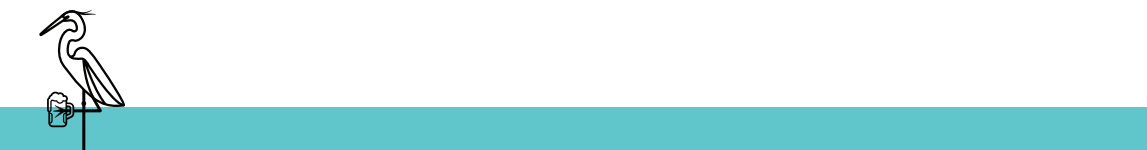 Coconut Cup Medal winners
The club had 38 pts
Fernando 1 gold 3 silver 1 bronze Heavy Medal 2nd place
Chris 1 Silver
Brian 2 Bronze
Steve 1 Gold 1 Silver
Gary 2 Silver 2 Bronze
Macorix 1 Gold 2 Bronze
Roosevelt 1 Gold
Bob 1 Bronze
Rafael 1 Bronze
Brewer of the Year Standings
(extremely unimportant at this point)!
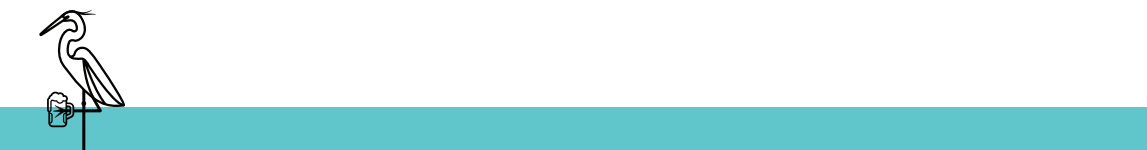 NEW & OLD BUSINESS
We have 4 new BJCP judges- Danny, Rafael, Roosevelt and Jim 
LauderAle Homebrew Comp on 4/29
Veritage Miami CANCELLED
Ocean Brews and Blues Fest - Deerfield beach on 5/20
SFL Hops event in Ft Lauderdale on 6/17 – supportive of individual homebrew brands!
Future events and MASH ideas outside of meetings & comps?!? (spotlights at venues like Hybrid House and Thank You Miami are open to events) Reach out to the board!
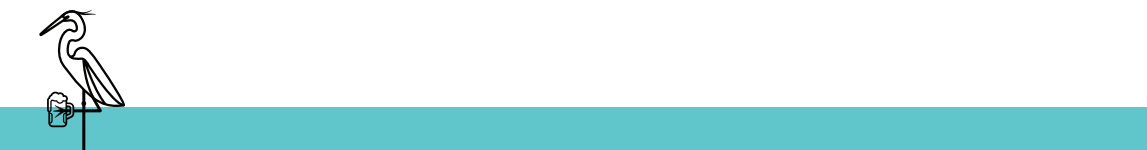 BOTY
Strong European Beer 9A 9B 9C
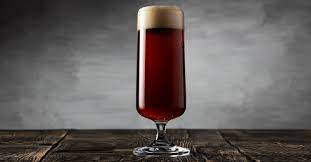 Next Month Alternative Fermentable 31 A 31 B
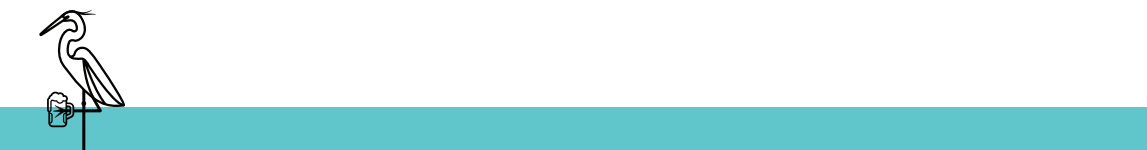 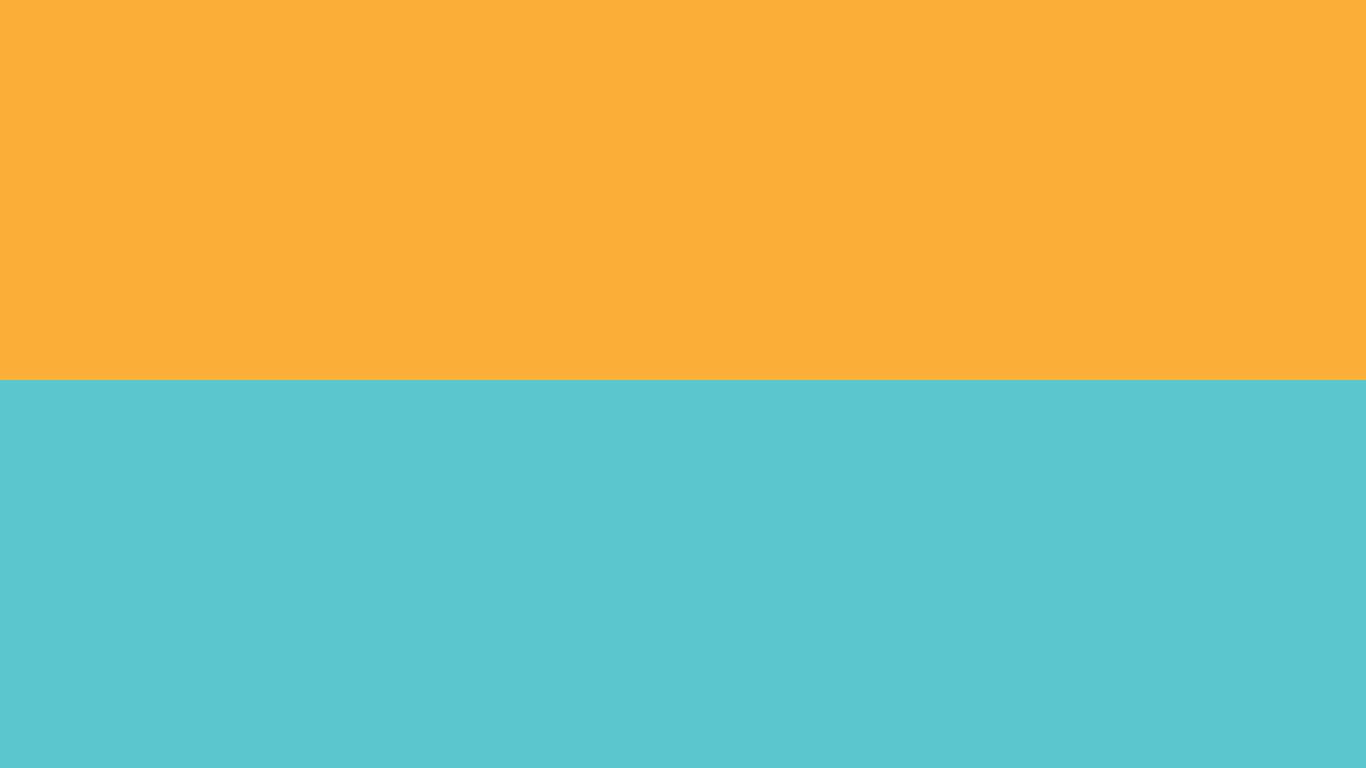 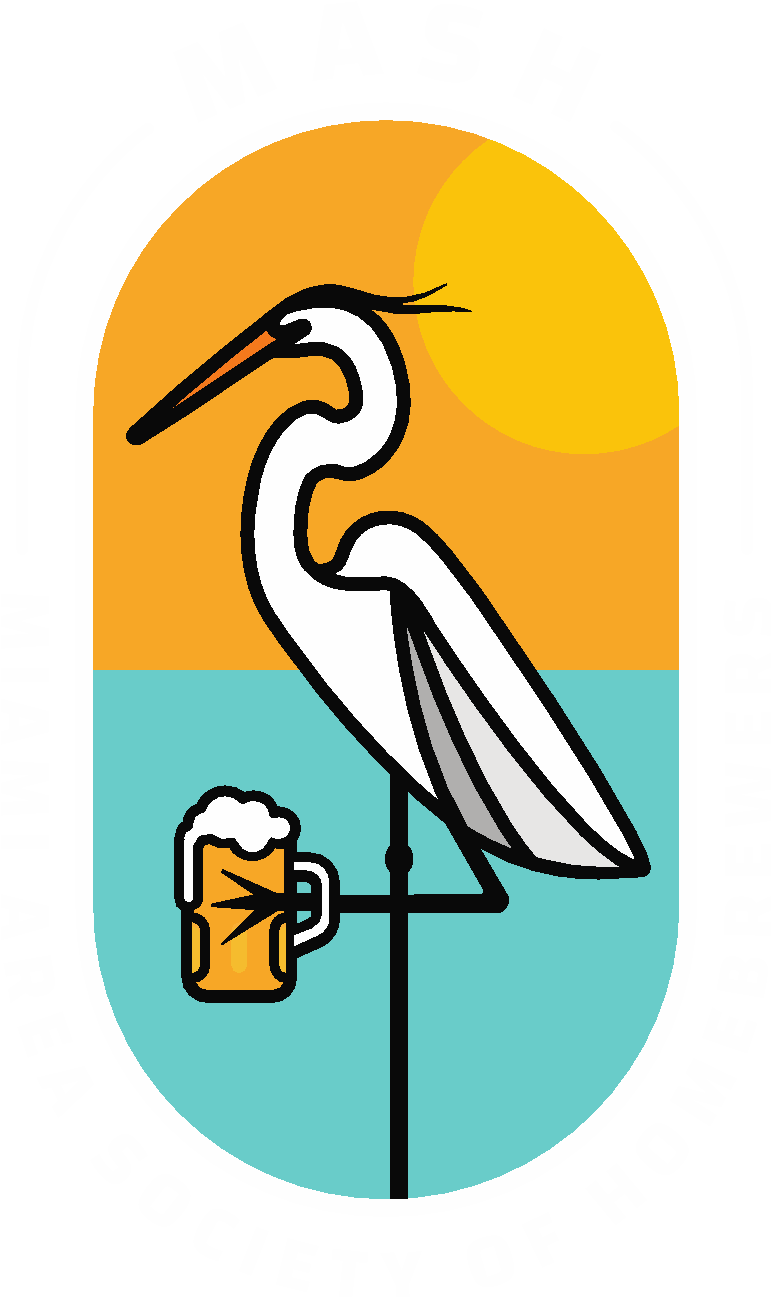